Animate a Sprite.
By M, M and C P6
Animate a Sprite
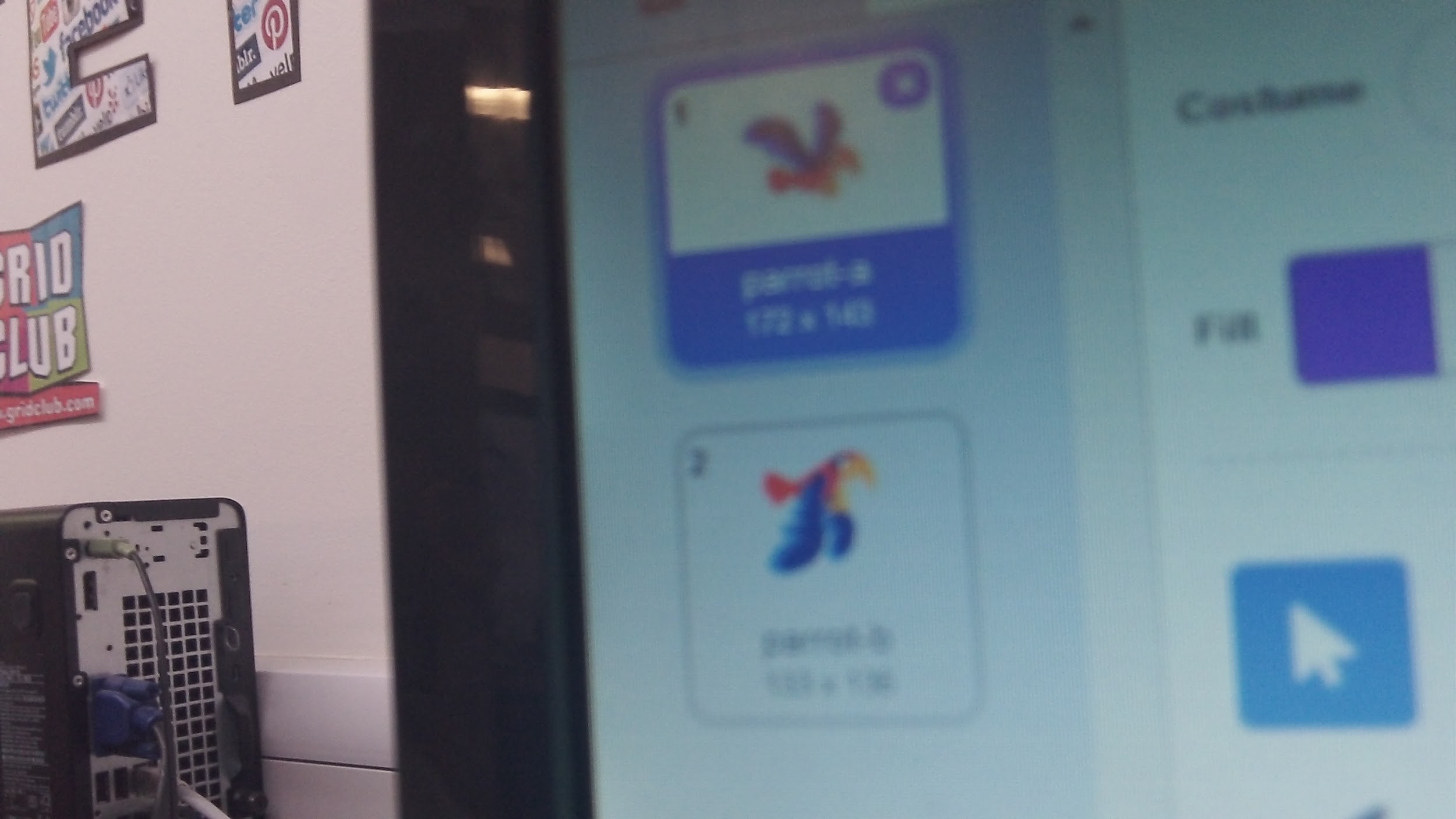 Today we are going to show you how
To use coding blocks on the Scratch 
Website to animate a sprite.
 You can change costumes to animate
Your character.
Animate a Sprite
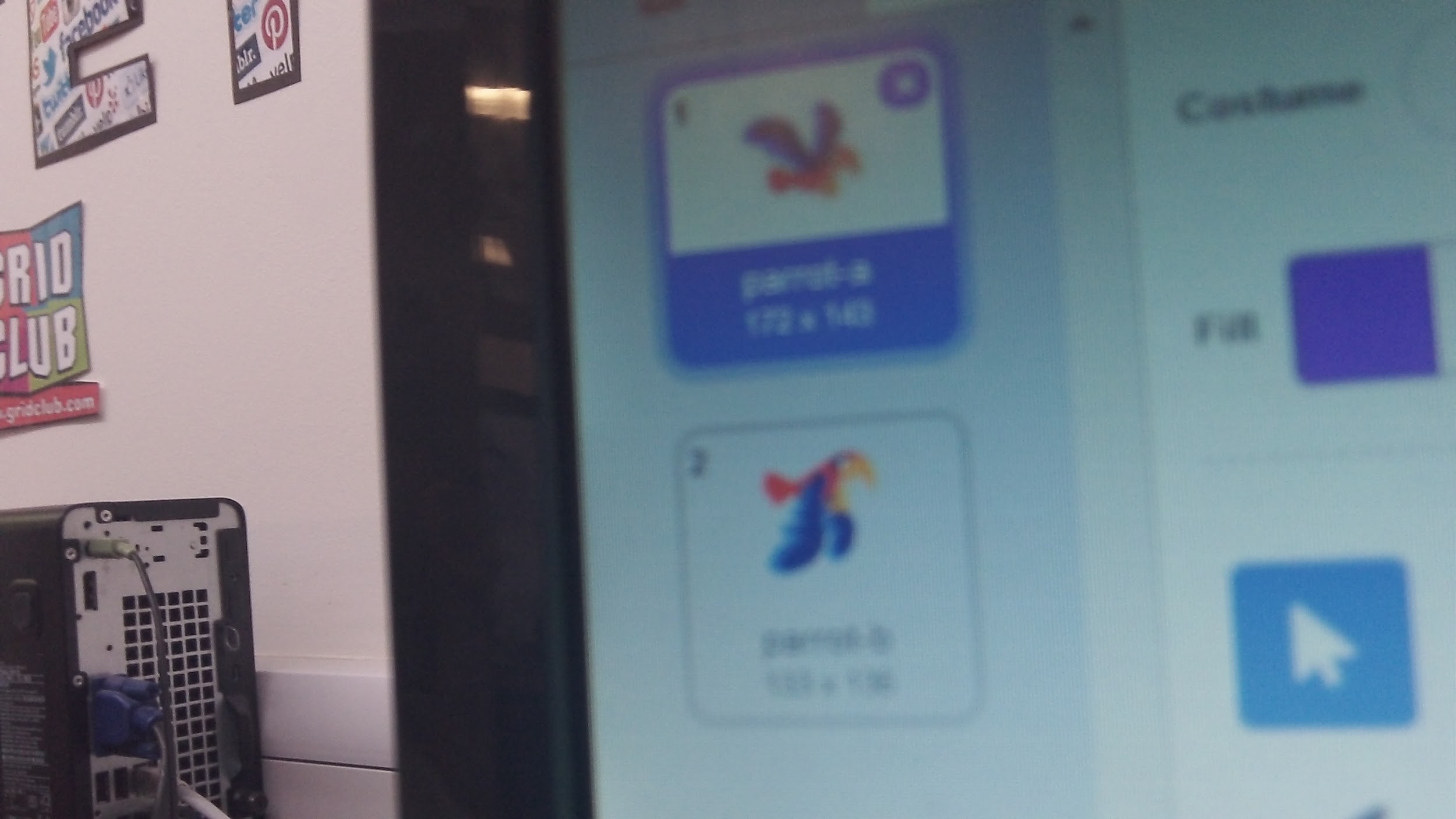 Every sprite has multiple costumes.
This bird has two : ‘wings up’ and 
‘Wings down’
Animate a Sprite
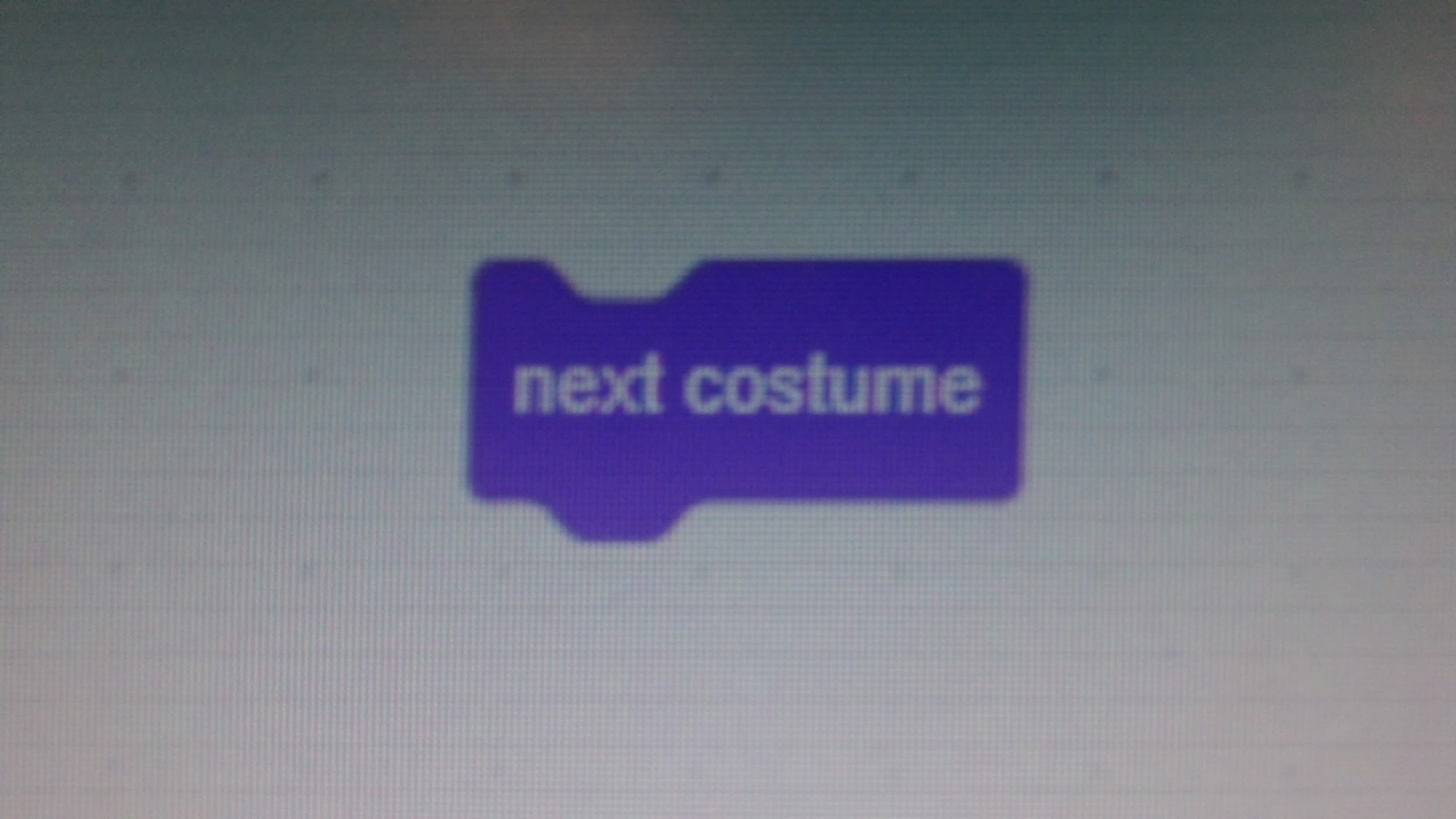 Use the ‘next costume’ block to switch costumes
To keep going,you can use a repeat loop .
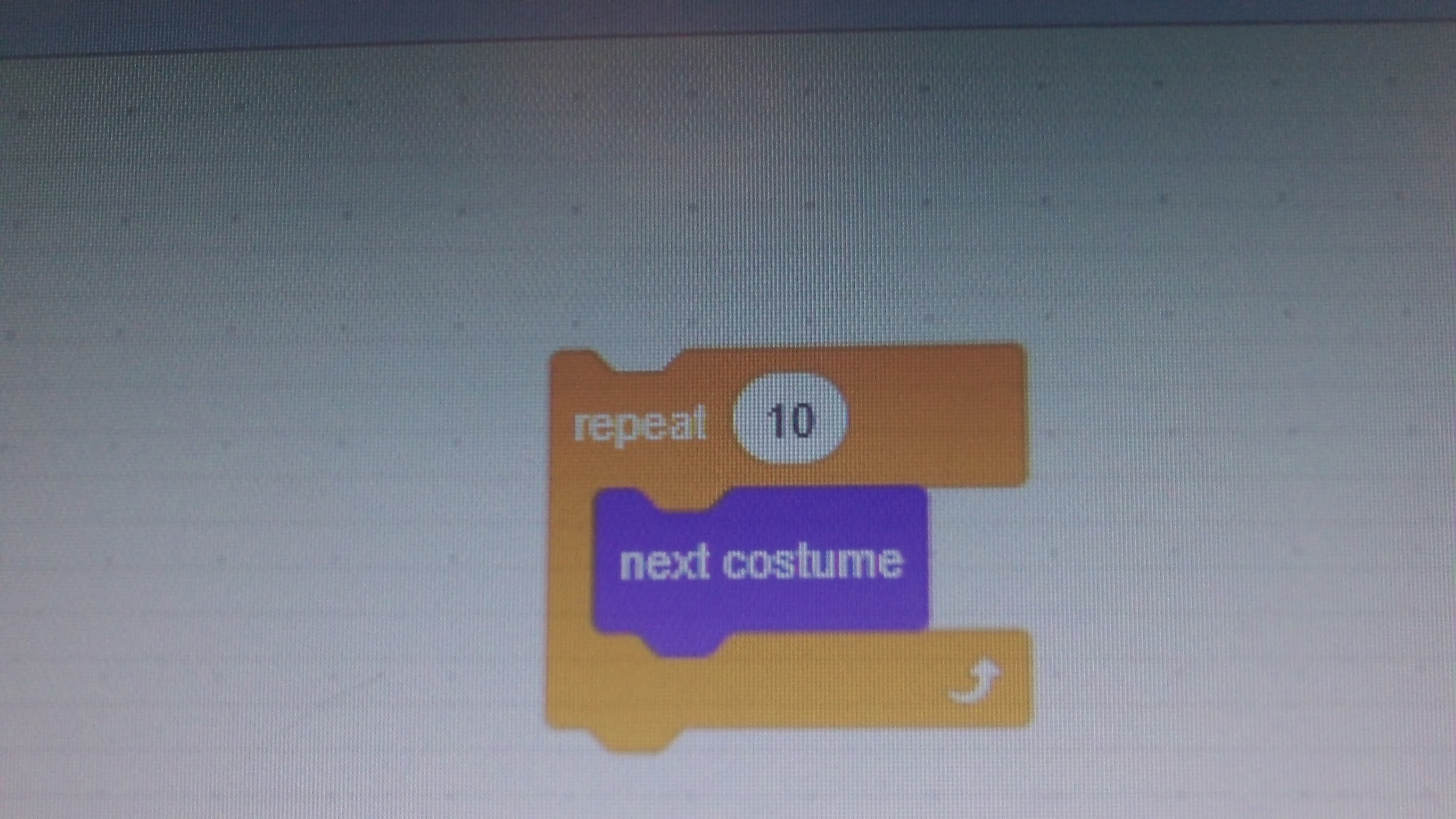 Animate a sprite
Add a wait block to slow it down.
If you want to use a specific costume use the ‘Switch 
Costume’ block .
What will you create?
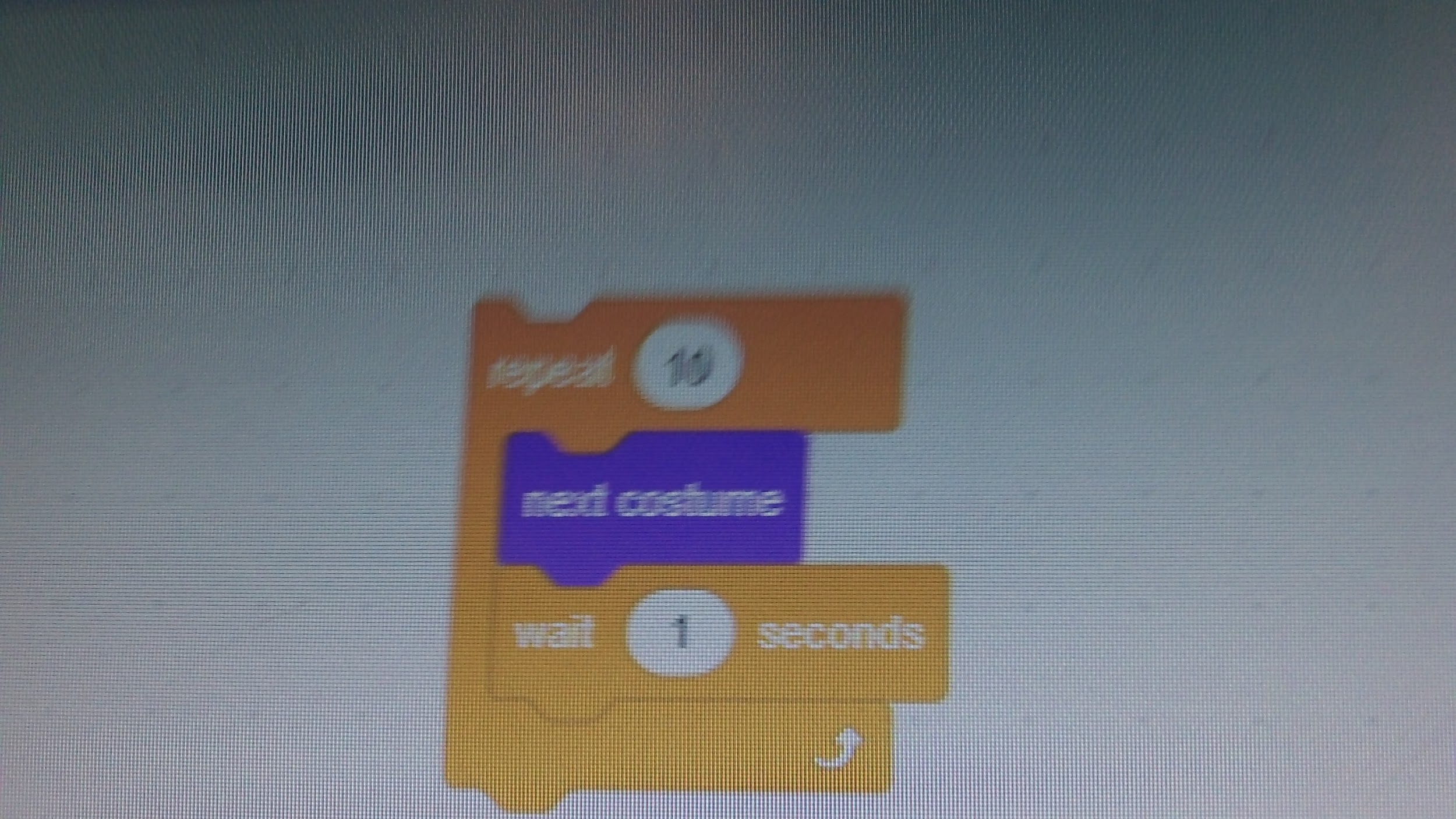